Post-Graduation Immigration Options for International Students

H1-B & Beyond
Special Guest Speaker: Anielka Nortelus Senior Associate Fragomen, Del Rey, Bernsen & Loewy LLP
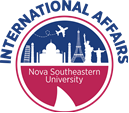 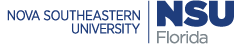 *The information provided in this presentation 
is only valid as of November 2022
[Speaker Notes: Thank you so much for having me today by the Office of International Affairs (OIA) at Nova.]
IMMIGRATION 101:WHAT HAPPENS AFTER I GRADUATE?
November 2022
WITH YOU TODAY
Anielka Nortelus 
Senior Associate
Miami, FL

ANortelus@fragomen.com
TODAY’S PRESENTATION
Overview of Immigration System

Review of Important Documents

Nonimmigrant Visas 

Immigrant Visas

General Advice
4
[Speaker Notes: Although you currently students, you want to already want to start thinking about your future and what your goals are once you graduate.  In order to do so, the presentation today will give you an idea of the different options you have to continue to live and possibly work in the US if you so choose to.  We will  begin with an overview of the immigration system in the US.  And we will go over and review some important documents that you should be aware of.  Then we will move on to various options to work in the US pursuant to nonimmigrant visas, as well as going through immigrant visas that will lead to green cards or legal permanent status.  Finally, we will finish off with some general advice as you continue your studies here in the US.]
OVERVIEW OF THE IMMIGRATION SYSTEM
5
[Speaker Notes: So first we will go ahead and begin with an overview of the immigration system and how one can live and work in the US.]
OVERVIEW
IMMIGRANTS VS. NONIMMIGRANTS
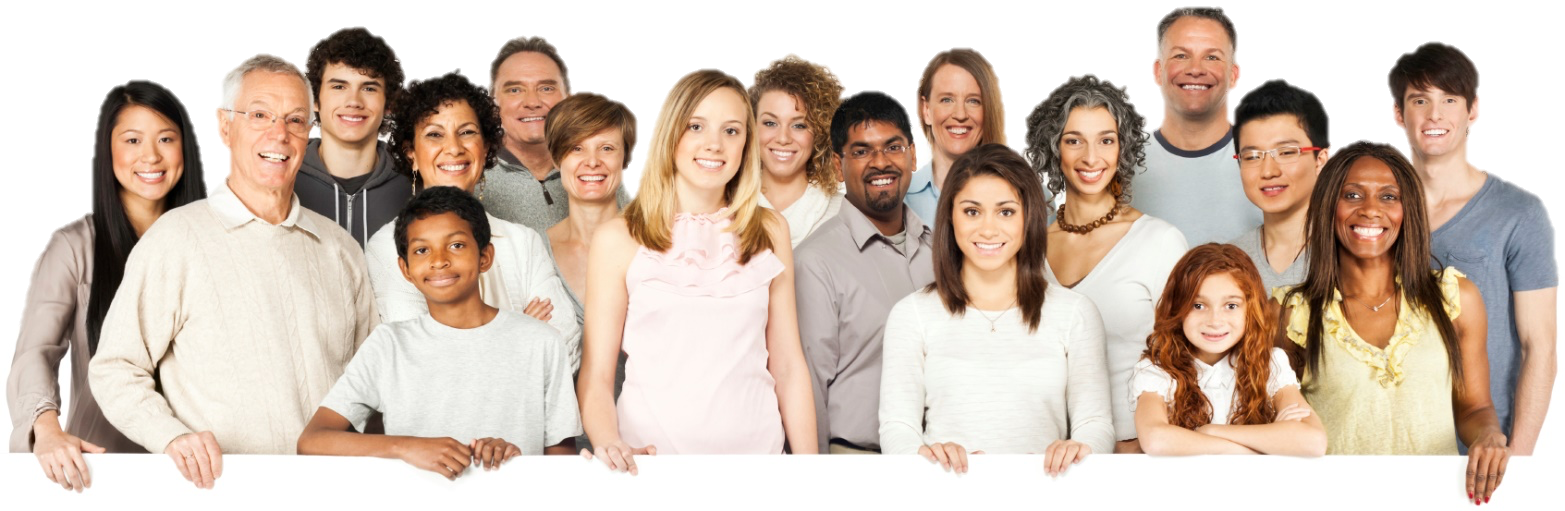 [Speaker Notes: When we talk about nonimmigrant visas, this means that the employment will be for a temporary period of time. These types of visas permit employers to hire and petition for foreign nationals for a specific job for a limited time.  For most temporary workers, they must work for the employer that petitioned for them and have limited time period.  These are your H1Bs, L1s, TNs, and O visas.  Now, Immigrant employment  based visas is just that. These types of petitions leads to a green card or legal permanent residency.  Both of these categories are further divided into different categories which is what we will be exploring today.  

There are various ways for foreigners to come to the US on either a permanent or temporary basis.  The system is divided in what we like to call either family or employment based immigration.  Family based immigration is based on family unification in which the laws allows certain family members to petition for their qualifying relatives.  However, for our purposes today, we will be focusing on employment based immigration, which allows foreigners with valuable skills to come to the US to work on either a permanent or temporary basis.]
INVOLVED GOVERNMENT
AGENCIES
Department of Homeland Security:
United States Citizenship and Immigration Services - USCIS (formerly the Immigration & Naturalization Service – INS or BCIS)
Immigration & Customs Enforcement – ICE
Customs & Border Protection – CBP

Department of Labor:
Office of Foreign Labor Certification
PERM Processing Centers
State Workforce Agencies (SWAs)

Department of State (DOS):
U.S. Embassies and Consulates
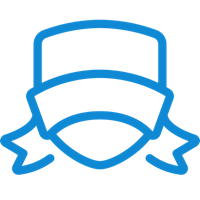 [Speaker Notes: So in discussing an overview of the immigration system, it is important for you to know what government agencies are involved in making decisions and regulations.  So first we have the Department of Homeland Security, which is the federal department responsible for public security including immigration.  

-USCIS administers the country's naturalization and immigration system.  namely processing and adjudicating various immigration matters, including applications for work visas, asylum, and citizenship, among other applications.

-We also have ICE that enforce the immigration laws within the country 

-then we have CBP, which is responsible for keeping our borders safe.  These are the officers you encounter at the airport who ask you the reason for your visit, so on and so forth.  

-Dept of Labor houses the Office of Foreign Labor Certification PERM processing centers and State workforce agencies.  permanent labor certification program. The OFLC sets the minimum salary employers must pay their H-1B workers.  Then the PERM Processing Centers are responsible for managing what is called PERMS or Program Electronic Review Management, which is the system used for obtaining a Labor Certification the first step for certain nationals in obtaining an employment based immigrant visa.]
REVIEW OF COMMON IMMIGRATION DOCUMENTS
8
STAMP
VISA
[Speaker Notes: -What is a visa stamp, this is a physical stamp in your passport that is issued by a U.S. embassy or consulate outside of the U.S. It indicates that you are eligible to apply for entry to the U.S. in a specific immigration category such as F-1 or J-1 student.
-These can only be obtained overseas and not within the US.  As most of you have gone through the process in obtaining your F-1 or J-1 visa, you are familiar with the process in which you apply through your home country Consulate or Embassy you attend the interview with an officer, and if it is approved they will return your passport with your new visa.  
-It is important to note that having a visa stamp doesn’t automatically allow you to enter the US, the CBP officer at the airport when arriving to the US  still must review your documents and approve your entry.]
I-94
[Speaker Notes: -So this is a very important document which is called an I-94.  This is your Arrival/Departure record issued to you when you arrive in the US which governs your stay  in the US. This means you were inspected an admitted by a CBP officer when entering the US.  
-A couple of years ago, this documents was given to you as  a paper document once you entered the US, however, DHS changed the system in which now you need to obtain this document electronically through their website.  So rather than distributing a paper document, you must obtain this document as soon as you arrive in the US. 

-It is important to review the document as soon as you can to check for any mistakes.  Sometimes CBP may enter the wrong information and even class of admission.  For F and Js, the admit until date will be D/S or Duration of Status,  which means that the student is in authorized status in the United States until the program end date indicated on the I-20.]
I-20 (F)
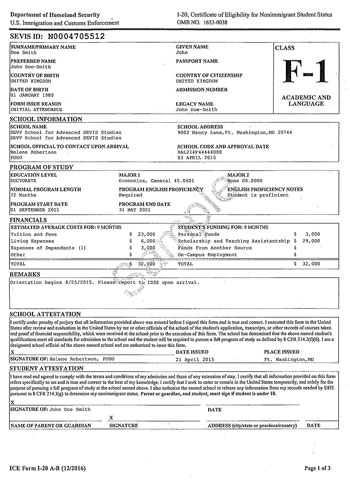 [Speaker Notes: -So the I-20 is what governs the stay for F-1 students.  It is a Certificate of Eligibility for Nonimmigrant (F-1) Student Status which is issued by the school’s Designated School Office (DSO) through the Student and Exchange Visitor Program (SEVP).  

-The document includes supporting information on a student's F status. This includes your biographical information, program name  start and end date, Student and Exchange Visitor Information System (SEVIS) run by SEVP, the form also includes the student tracking number (SEVIS ID number) and school code. How you intend to pay for tuition, and work authorization if applicable.  

-The most important thing to know about the I-20 is that it serves as evidence of the legality of the student's current stay in the United States.  Any changes to that stay must be communicated with the DSO officer and a new I-20 may be required.    

-it is also important to know the difference between the I-20 and a student visa.  You may have a expired F visa in your passport but as long as your I-20 is valid, you may remain in the US.  Now if you need to travel international, then that is when you will need a valid F visa once again in your passport to re-enter the US, among other documents.]
DS-2019 (J)
[Speaker Notes: -SO for J-1s, the form DS-2019 is the equivalent to the F-1 student’s I-20.  It contains the same information as the I-20 and it also is what governs the stay of J-1 and their family members J-2.]
APPROVAL NOTICE
I-797 & I-94 CARD
[Speaker Notes: -And finally, I wanted to quickly review what an I-797 Approval Notice issued by USCIS looks like.  USCIS uses numerous types of Forms I-797 to communicate with applicants and also convey an immigration benefit.  In this case, we have an approval notice of an H1B, and you can see here on the left top hand side you see the receipt notice number the date it was received and the notice date.  As well as the type of case.  The employer requesting the classification is referred to as the Petitioner and the foreign national is referred to as the beneficiary of the immigration benefit.  Where you see the arrows it states this is an approval notice for the classification of an H1B and its validity dates.  Then the arrow at the bottom is pointing to the beneficiary’s new I-94 record which now governs the person’s stay in the US.  Therefore, this beneficiary will now have a new I-94 issued by USCIS for their new status of H1B.]
NONIMMIGRANT
VISAS
14
NON IMMIGRANTS
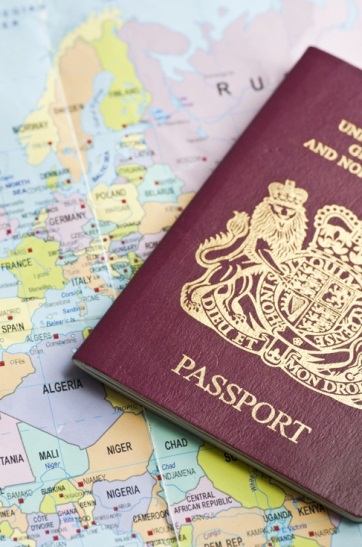 Coming to the U.S. temporarily

Retain residence abroad

Dual intent - only for H’s and L’s

“Alphabet Soup” - A-V
[Speaker Notes: -In order to establish your nonimmigrant intent, meaning  you must prove that your stay in the U.S. will be temporary in nature and that you will return to your country after completion of your activities here.  One of the ways that you can establish this is for instance retaining your residence abroad.  Now with that being said, there is another concept known as dual intent which  generally refers to the fact that certain U.S. visas allow foreigners the intention to immigrate at some time in the future while properly maintaining a nonimmigrant status.  This is only for H’s and L’s.]
ALPHABET SOUP
OF VISAS
A: Govn Officials
B: Visitors
C: Aliens in Transit
D: Crewmen
E: Treaty Traders & Investors
E-3: Australian Temporary Workers
F: Academic or Language Students
G: Int’l Organization Representatives
H: Temporary Workers
I: Media Representatives
J: Exchange Visitors
K: Fiance/Spouse of US Citizens
L: Intracompany Transferees
M: Vocational Students
N: Parents/Children of Special Immigrants
O: Extraordinary Ability
P: Artists, Athletes, Entertainers
Q: Cultural Exchange
R: Religious Workers
S: Witnesses & Informants
T: Victims of Human Trafficking
TN: Canadian & Mexican Temporary Workers
U: Victims of Certain Crimes
V: Spouses & Minor Children of LPRs
W, X, Y, Z: Coming Soon?
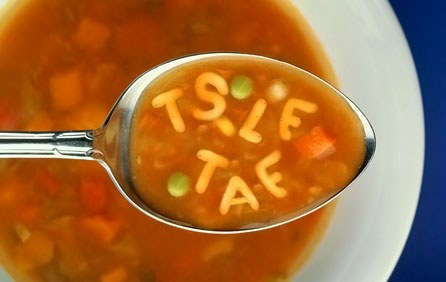 [Speaker Notes: -So  there are a wide range of nonimmigrant visas which are issued for different purposes.  These are broken down to categories and are known as the Alphabet Soup.]
H-1B
“Specialty Occupation” --  Entry level requirement = minimum Bachelor Degree or equivalent in a specific field of study
Six-year maximum stay (with exceptions); each H-1B can be valid for up to 3 years maximum
65,000 annual ceiling, of which 6,800 are set aside for citizens of Chile and Singapore
20,000 additional visas allocated to holders of advanced degrees from U.S. universities
Cap Subject vs. Cap Exempt
Cap Subject: File on designated dates for a start date of 10/1
Cap Exempt: File at any time
1) Colleges & Universities
2) Organizations affiliated with colleges & universities (UM Hospital) 
3) Non-profit research entities and government research
[Speaker Notes: -U.S. employers to sponsor foreign workers in specialty occupations.

-The regular H-1B visa cap dedicates 65,000 petitions to foreign workers with the required skills and qualifications. An additional 20,000 petitions are allotted to individuals holding advanced degrees at a master’s level or beyond. However, in some cases, H1B applications can be filed without going through the H1B cap.]
H-1B REGISTRATION/LOTTERY
March: Employer registers employee in H-1B lottery
March 31 (Approximately): Lottery results released
90 days following lottery results (ie April/May/June): Employers whose cases were selected can file an H-1B petition with USCIS
This year, employers submitted 483,927 H-1B cap registrations, an approximate 57% increase over the FY 2022.
Odds of winning lottery depend on how many people register/apply:
2021: 309,000 Applications
2020: 275,000 Applications (126,000 with Advanced Degrees)
2019: 201,000 Applications
2018: 190,000 Applications
2017: 230,000 Applications
Lottery Advantage: Holding a US Advanced (Master’s/Ph.D.) degree by the time the case is filed (not by the time the lottery is held)
If you are going to earn US advanced degree in May, you can enter lottery as an advance degree holder, BUT if you win, you cannot file the H-1B petition until you have been awarded the degree.
[Speaker Notes: -Well, typically, USCIS starts accepting H1B visa petitions for next fiscal year from April 1st and they continue to accept the applications until the H1B visa cap is reached.

-In 2019–2020 lottery season, 201,011 petitions were received. Since 65,000 are designated for the visa cap, that's a 32 percent chance of selection.  

-Jump to The advantage of holding 

-The advanced degree exemption's main benefit is that it gives your H-1B registration two chances to be selected. If your registration is not selected in the regular cap, it will be entered into the H-1B master's cap for a second chance at selection]
H-1B CHANGE OF EMPLOYER
You can change employers if the new employer files a new H-1B (remember: 6 year H-1B total)

Different Change of Employer Scenarios:
Cap-Subject to Cap-Subject
Cap-Subject to Cap Exempt
Cap Exempt to Cap Exempt
Cap Exempt to Cap Subject: This is the tough one!!

Concurrent Employment: You could be sponsored by a cap-exempt employer and then obtain a second or dual H-1B with a cap-subject employer as long as you maintain the cap-exempt employment.  This is a potential way to get around the H-1B lottery
[Speaker Notes: -Even though an H1B is employer specific.  Meaning you can only work for the employer that filed your H1B following the terms of that petition i.e. the job offered, work location, etc.  

_There’s also different change of employer scenarios.  No issue there, you can go from cap-subject to cap exempt or cap exempt to cap exempt no issues there.  The last scenario is the toughest since you will be going from cap exempt to cap subject.  In this case, your employer will have to register you in that year’s lottery and see if you are chosen. If you are chosen than the employer will need to file the H1B Change of Employer application on your behalf before the deadline.  

-Then we have what is known as Concurrent employment which is potentially a way to get around the lottery.  In which if you are employed by a cap-exempt employer and then you want to work for cap subject, f you maintain your job with the cap exempt employer you do not have to be counted towards the 65,000 cap as long as you maintain the cap exempt employment.]
WAGE REQUIREMENTS FOR
H-1B
Wage offered must be the higher of Prevailing Wage or Actual Wage paid to similarly situated employees

What is actual wage? Actual wage is the salary paid by the employer to workers with similar skills and qualifications. 

What is prevailing wage? The prevailing wage rate is defined as the average wage paid to similarly employed workers in a specific occupation in the area of intended employment.
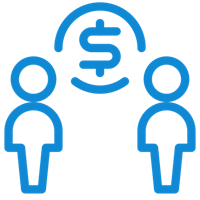 [Speaker Notes: USCIS requires the H-1B employer to pay its H-1B worker(s) at least the “required” wage which is the higher of the prevailing wage or the employer’s actual wage (in-house wage) for similarly employed workers.

-So the employer can choose to file the H1B certifying that they will either pay the actual wage or the prevailing wage.  Or the employer can choose to file what is known as a Labor Condition application outlining what the actual wage is for similarly situation employees.]
H-1B
FAQ’S
Can you file an H-1B for yourself?
NO – Only an employer can file an H-1B on your behalf.
There must be an employer-employee relationship in order to qualify
Who can you work for?
Only the employer who sponsored you (H-1B tied to employer)
Concurrent (Dual) H-1B possible if both employers sponsor you
Can the H-1B be part-time?
Yes, H-1B can be part-time or full-time
What happens if you get a promotion while on the H-1B?
Employer is required to file amendment with USCIS before promotion or job change can occur
Beware of increasing site visits!
What happens if you lose your job?
Grace period of up to 60 days
Reasonable costs of return transportation for dismissed employee
What if you previously held a J-1 and have not fulfilled the 2 year home residence requirement?
You must return home for 2 years or obtain a J-1 waiver before being eligible for an H-1B
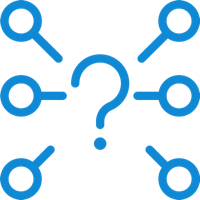 H-1B
FAQ’S
Can I study while on H-1B?
Yes, part-time study is permitted
What do I need to travel internationally?
Must apply for visa (if don’t already have one) at US Consulate/Embassy
File DS-160 and bring I-797 approval notice and other supporting documents required by the Consulate
What happens to my spouse/children?
Spouse and children (H-4) not eligible to work (except for some narrow exceptions), but can study
Who can pay H-1B fees? EMPLOYER ONLY
What are the government fees?
Filing Fee: $460
Anti-Fraud Fee: $500
Training Fee: $750 ($1500 if over 25 full-time employees)
Premium Processing: $2,500 (if applicable)
What are standard attorney/legal fees?
Varies depending on attorney, employer, position, location
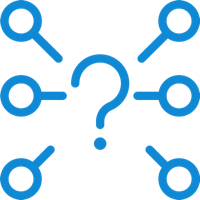 H-1B
OBSTACLES
Find a job
Find an employer willing to sponsor you
Find an employer willing to pay the H-1B fees AND pay you at or above the prevailing wage
Enter the lottery in March
Win the lottery in April
Get the H-1B approved by USCIS
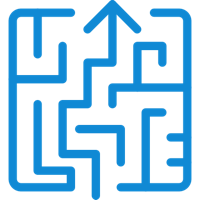 WHAT IF YOU CAN’T GET AN H-1B?
Work using your OPT (F-1) or Academic Training (J-1) for as long as possible
Consider going back to school to obtain an advanced degree

OR

Intracompany transferees (L-1)
Treaty Traders (E-1) and Investors (E-2)
People of Extraordinary Ability (O-1)
Exchange Visitors (J-1)
Athletes/Artists/Entertainers (P-1)
Country Specific Work Visas (H-1B1, E-3, TN)
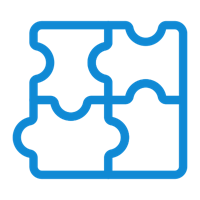 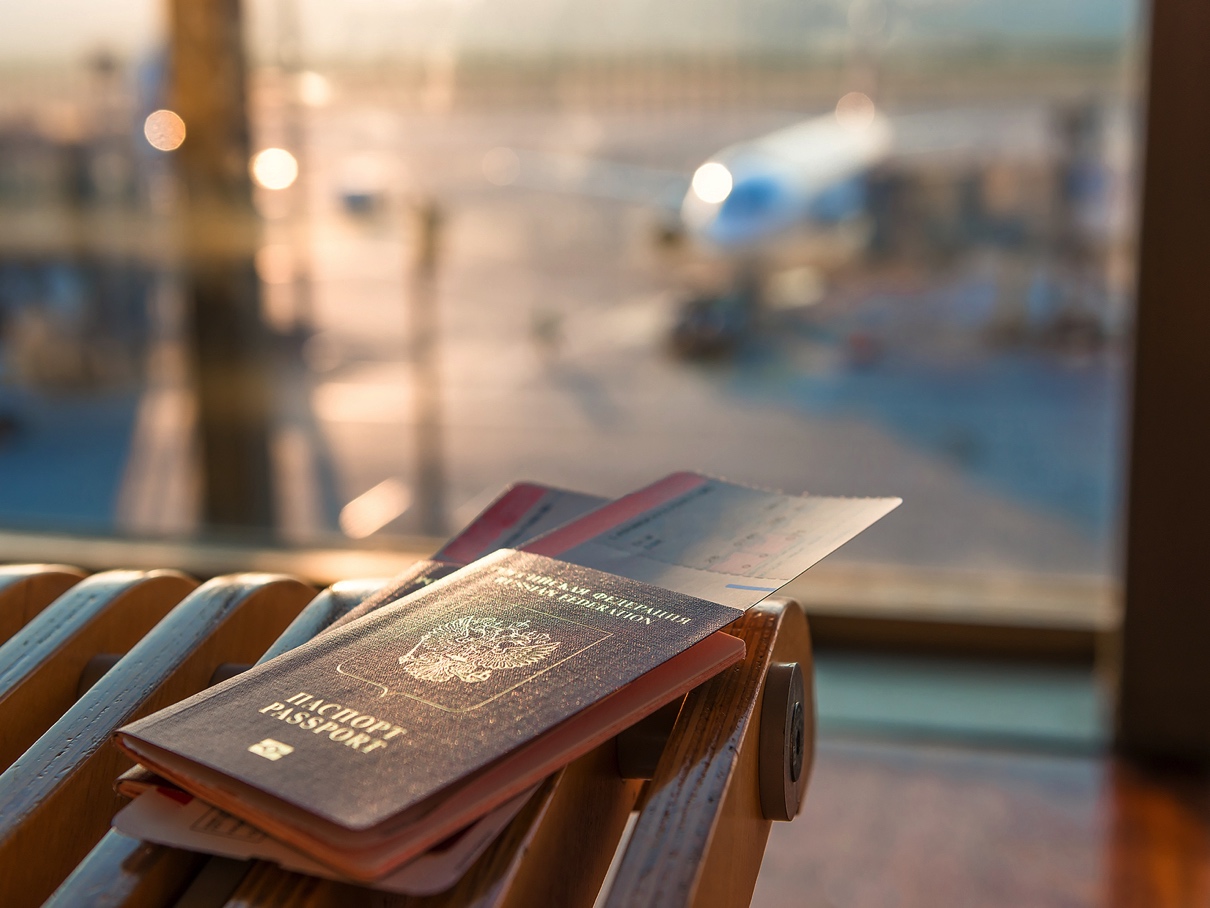 L-1 (A & B)
Allows for Dual Intent
Intracompany Relationship:
Parent, subsidiary, affiliate, branch or joint venture
Prior Employment Abroad:
1 year within 3 years preceding transfer to U.S.
Qualifying Capacity:
Executive, Managerial (L-1A)
“Specialized” Knowledge (L-1B) 
Duration:
L-1A = 7 years
L-1B = 5 years
[Speaker Notes: -Intracompany Transferee.  

 
-A professional employee with specialized knowledge relating to the organization’s interests from one of its affiliated foreign offices to one of its offices in the United States.]
E-1 & E-2
E-1 (Treaty Traders): Carry on substantial trade in goods, services and technology, principally between the United States and the foreign country of which s/he is a citizen or national.

E-2 (Treaty Investors): Direct the operations of an enterprise in which s/he has invested, or is actively investing, a substantial amount of capital in the United States.

E-1/E-2 Visa Issuance: 2-5 years at a time, depending on country of citizenship; no limit on renewals.

2 Types of E-1/E-2 Visa Holders: Investors and Employees
The employee is coming to the U.S. to fill an executive or supervisory position; or has special qualifications essential to the firm’s operations in the US. Ordinary skilled or unskilled workers do not qualify.
Investors and employees must be of the same nationality.
[Speaker Notes: -Treaty Trader (E-1) and Treaty Investor (E-2) visas are for citizens of countries with which the United States maintains treaties of commerce and navigation.  The foreign national  must be coming to the US  to engage in substantial trade principally between the United States and the treaty country (E-1), or to develop and direct the operations of an enterprise in which the foreign national has invested a substantial amount of money (E-2), or to work in the enterprise as an executive, supervisor, or essentially skilled employee.]
E-2 TREATY INVESTOR
To qualify for the E-2 (Treaty Trader) visa:
Company in the U.S. that has at least 50% ownership of the treaty country;
Substantial investment in the company;
The enterprise has to be more than marginal;
Real and operating commercial enterprise;
Foreign national is coming to develop and direct the enterprise or to work as an executive; and supervisor or essentially skilled employee.

Major Countries Missing: India, China, Russia, Brazil do not qualify for the E-1 or the E-2
However, if you are a dual citizen of Brazil and Italy (for example) you can qualify based on your Italian citizenship.
[Speaker Notes: - nationals of the treaty country must own at least 50 percent of the business in question when the investor is an organization, and the applicant is an employee]
E-1 & E-2 TREATY COUNTRIES
O-1 VISA FOR PEOPLE OF
EXTRAORDINARY ABILITY
The O-1 nonimmigrant visa is for the individual who possesses extraordinary ability in the sciences, arts, education, business, or athletics 
To qualify for an O-1 visa, the beneficiary must demonstrate extraordinary ability by sustained national or international acclaim and must be coming temporarily to the United States to continue work in the area of extraordinary ability.
Employer specific; but can hold dual O-1s
Anyone still subject to INA 212e (J-1 2 year home residence requirement) can obtain an O-1 visa
3 years for first O-1 (1 year renewals), renewable indefinitely
Inconsistent Adjudications: Weak cases approved; strong cases denied
May be worth looking into for individuals with Ph.D.s or individuals with strong business backgrounds, high salaries, etc.
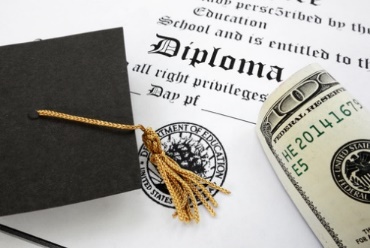 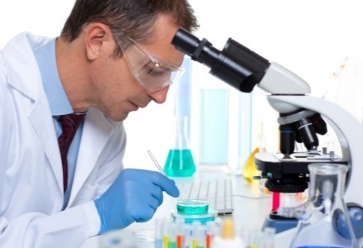 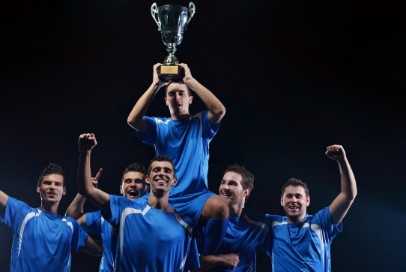 [Speaker Notes: -in order to qualify we must demonstrate extraordinary ability by sustained national or international acclaim
-This is also a good option for those subject to the two year residency requirement because although you cannot obtain an H1B, you are allowed to obtain an O-1.  
-This is also worth looking into for those with PhDs.]
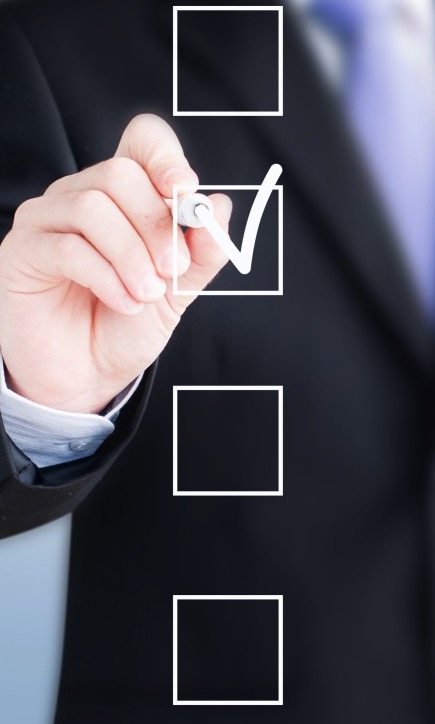 O-1 VISA
CRITERIA
***MUST MEET 3 OF THE BELOW CRITERIA***
Receipt of nationally or internationally recognized prizes or awards for excellence in the field of endeavor
Membership in associations in the field for which classification is sought which require outstanding achievements, as judged by recognized national or international experts in the field
Published material in professional or major trade publications, newspapers or other major media about the beneficiary and the beneficiary’s work in the field for which classification is sought
Original scientific, scholarly, or business-related contributions of major significance in the field
Authorship of scholarly articles in professional journals or other major media in the field for which classification is sought
A high salary or other remuneration for services as evidenced by contracts or other reliable evidence
Participation on a panel, or individually, as a judge of the work of others in the same or in a field of specialization allied to that field for which classification is sought
Employment in a critical or essential capacity for organizations and establishments that have a distinguished reputation
H-1B1 FOR
CHILE/SINGAPORE NATIONALS
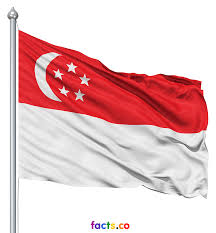 For citizens of Chile and Singapore only
Similar to the H-1B in that the primary requirement is an offer of employment in a specialty occupation
Prevailing wage and LCA required; but can apply directly at the Embassy (similar to E-3)
NO dual intent
1,400 available for Chile
5,400 available for Singapore
1 year validity; renewable indefinitely
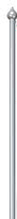 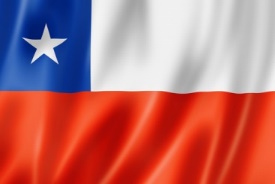 E-3 VISA FOR
AUSTRALIAN NATIONALS
Visa category for citizens of Australia to take up professional positions in the U.S. – 10,500 per year available
Job offered must be for a “specialty occupation” as defined for H-1B visa category
Requires certified LCA and prevailing wage determination
Visas can be applied for at consulates without prior USCIS approval
Filings can be submitted to USCIS, and as of February 24, 2021, premium processing is now available
2-year validity; renewable indefinitely
Dependent spouses may apply for employment authorization
240 day rule DOES apply but NO portability
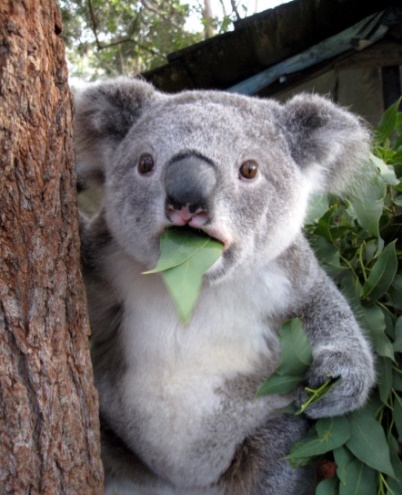 [Speaker Notes: -Difference between H1B and E-3, they can be renewed indefinitely with 2 year validity period instead of 6 year limit, and the dependent spouse can work, and you an apply directly at the Consulate.]
TN CATEGORY FOR
CANADIAN & MEXICAN PROFESSIONALS
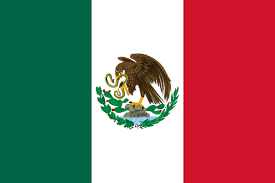 Must be nationals of either Canada or Mexico
Coming to U.S. to work in profession listed on NAFTA schedule and must be sponsored by employer
Generally requires a Bachelors degree in field
Canadians apply at border (non-national dependents must obtain visa at U.S. Consulate)
Mexicans apply at Consulate
Three year increments, renewable indefinitely
Extensions and changes of status may be filed at USCIS Service Center
Despite what you hear in the news, the TN category still exists!
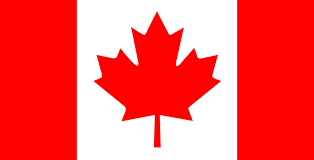 [Speaker Notes: -The TN nonimmigrant classification permits qualified Canadian and Mexican citizens to seek temporary entry into the United States to engage in business activities at a professional level.
-Must be a national of either Canada or Mexico, and the profession must be listed in the NAFTA schedule which generally requires a bachelors degree. 

-I know NAFTA has been discussed in the news but for now it does remain a valid visa category.]
TN JOBS
General
Accountant
Architect 
Computer Systems Analyst
Disaster Relief Insurance
      Claims Adjuster
Economist
Engineer
Forester 
Graphic Designer 
Hotel Manager 
Industrial Designer 
Interior Designer 
Land Surveyor 
Landscape Architect 
Lawyer
Librarian
Management Consultant 
Mathematician 
Range Manager/ 
      Range Conservationalist	
Research Assistant 
Scientific Technician/Technologist 
Social Worker 
Sylviculturist 
Technical Publications Writer 
Urban Planner 
Vocational Counsellor 

Medical/Allied Professional 
Dentist
Dietitian
Medical Laboratory Technologist
Medical Technologist
Nutritionist
Occupational Therapist 
Pharmacist
Physician
Physiotherapist/Physical Therapist 
Psychologist
Recreational Therapist 
Registered Nurse 
Veterinarian

Scientist
Agriculturist 
Animal Breeder 
Animal Scientist 
Apiculturist
Astronomer
Biochemist
Biologist
Chemist
Dairy Scientist 
Entomologist
Epidemiologist
Geneticist
Geologist
Geochemist
Geophysicist  
Horticulturist 
Meteorologist
Pharmacologist
Physicist Plant Breeder 
Poultry Scientist 
Soil Scientist 
Zoologist

Teacher 
College 
Seminary
University
GREENCARD OVERVIEW
35
IMMIGRANTS
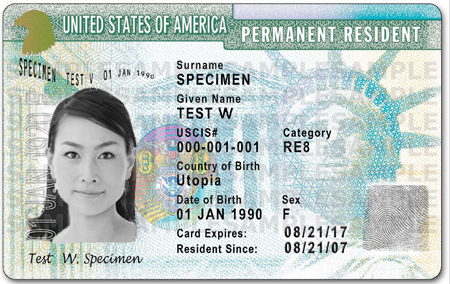 “Green card holders” = “Permanent residents” = “Immigrants”
Coming to U.S. permanently
Numerically limited
Visa bulletin
Priority date
Can become U.S. citizens after 3 - 5 years
[Speaker Notes: -As many of you maybe aware, green cards holders are also referred to as permanent residents or immigrants or legal permanent residents (LPRs)
-Green cards are numerically limited yearly based on  the Dept of State’s visa bulletin and priority dates.  Which I will discuss in more detail 
-after being a green card holder for 3-5, you can apply to become a US Citizen.]
GREEN CARD BASICS
Although its strongly recommended, you do not have to be on an H-1B to file for a green card
Being in the US for a certain number of years will not help/hurt your green card application; you can obtain a green card even if you never before stepped foot in the US
You can have multiple green card applications pending at the same time if you’d like
You can be sponsored by an employer that you don’t currently work for, as long as you intend to work for them upon getting the GC
Green cards via Family, Employment, Investment or the Diversity Lottery are all based on your country of birth, not citizenship
You can always include your spouse and unmarried children under 21 in your green card application
[Speaker Notes: -First lets go over some green card basics
-Now I know we have spoken regarding dual intent, however it is not required to be on an H1B to file for a green card. 
-For instance, a family based and employment based.  
-For employment based green cards]
HOW TO GET A
GREENCARD
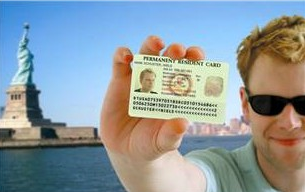 Family
Work
Diversity Lottery
Asylum
[Speaker Notes: -Now that we have the basics out of the way. We can move on to the different ways of obtaining a green card.
-The 5 general ways to apply for a green card is 1, family sponsorship, work or employment sponsorship, diversity lottery, asylum and Cuban adjustment act.]
DIVERSITY
LOTTERY
50,000 green cards given out each year (about 15 million applicants); must apply during the month of October / early November at this website: https://www.dvlottery.state.gov/
Odds of winning the Powerball jackpot? 
1 in 195,249,054 
Who is NOT eligible? Persons BORN in: Bangladesh, Brazil, Canada, China (mainland born), Colombia, Dominican Republic, El Salvador, Haiti, India, Jamaica, Mexico, Nigeria, Pakistan, Peru, Philippines, South Korea, United Kingdom (except Northern Ireland) and its dependent territories, and Vietnam. 
Persons born in Hong Kong SAR, Macau SAR, and Taiwan are eligible. 
Apply: https://dvlottery.state.gov/
Apply in October-November of each year
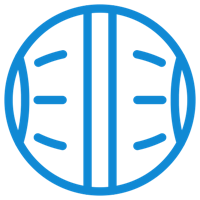 [Speaker Notes: -Lets begin with the diversity lottery visa
-The Diversity lottery visa was created by congress to encourage immigration from countries that are underrepresented in the US.  That means that countries that are overrepresented in the US are not eligible.  
-So the program, allows for 50,000 green card to be issued yearly.  But about 15 million people apply every year.  
-You apply through the Dept of State website in October to early November
-So how are the winners chosen, the department of state chooses the winners through random computer selection and the results are published May through September.  
-As you can imagine the odds of winning are very low.]
DIVERSITY
LOTTERY
Countries with the most DV Lottery Winners (Approved/Issued visas/green cards in parenthesis)
Albania  4,484 (2,630)
Democratic Republic Of The Congo  4,497 (2,874)
Egypt  4,495 (3,466)
Ethiopia  4,496 (2,106)
Iran  4,500 (318)
Nepal  4,097 (3,307)
Russia  4,500 (2,175)
Turkey  4,390 (1,821)
Ukraine  4,478 (2,653)
Uzbekistan  4,494 (2,058)
[Speaker Notes: -Here are some countries with the most DV lottery winners.  For Albania of the 4.484 applicants that applied 2,630 received their green cards.]
FAMILY-BASED
PERMANENT RESIDENCE
Quick Process: Immediate relatives (spouses, minor children who are unmarried & parents of U.S. citizens)

Slow Process: Other close family members of citizens or permanent residents can sponsor you, including:

Unmarried sons & daughters of citizens (over age 21)
Spouses & children of LPRs (2A) & unmarried sons/daughters of LPRs (2B)
Married sons & daughters of citizens
Brothers & sisters of citizens
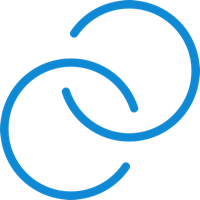 [Speaker Notes: -Now, Moving on to family based sponsorship in which family members can sponsor certain categories of relatives.  
-So there are various categories of family relationships that range from spouse of a US Citizen to sibling of a US Citizen.  
-The specific category and waiting times involved are listed each month on the Department of State’s visa bulletin.  
-However, the quickest process is for immediate relatives, because there is no green card quota.  These are spouses, minor children and parents of US Citizens.
-It is important to note that the definition of child is an unmarried person under the age of 21.  
-Then you move on to your slower process which we refer to as preference categories which are broken down to F1.
-Then we have f3 category for married sons and daughters of US Citizens 
-And finally the f4 category is designated for siblings of US citizens.]
November 2022
FAMILY BULLETIN
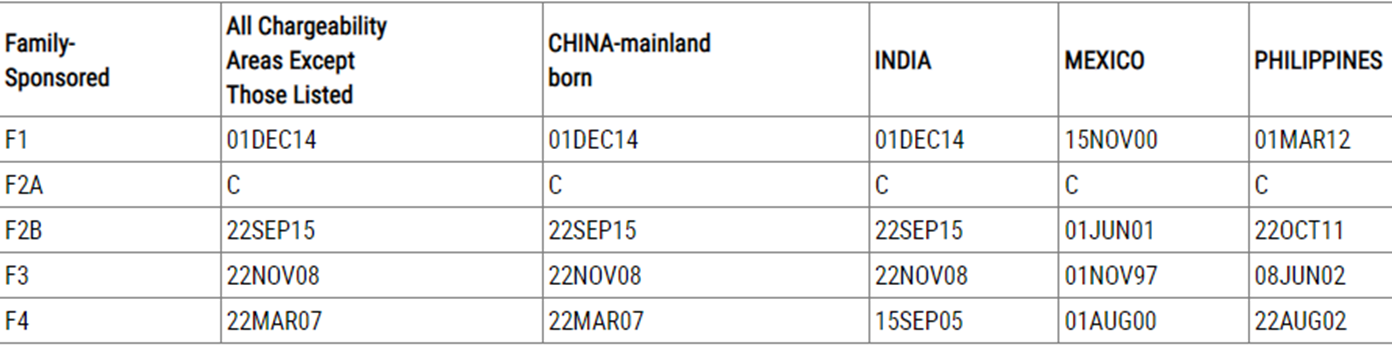 [Speaker Notes: -So why is this important, or why the categories.  For the preference categories, there are a limited number of green cards available each year.  This means that most people have to wait for an immigrant visa to become available.  
-You begin the sponsorship process, by filing the form I-130 which establishes the family relationship with USCIS, USCIS will then issue you a priority date (the date of filing), 
-You will then use this date to check when a visa becomes available to you by monitoring the monthly visa bulletin which is published by the Dept of State every month.
-You will note, that the categories are further broken down by chargeability areas or your country of birth. 
-So once you have your priority date you can review the visa bulletin for your corresponding category and country of birth to check if there is a visa available to you.]
EMPLOYMENT-BASED
CATEGORIES
EB-1:  Priority Workers
EB-2:  Advance-degree professionals & aliens of exceptional ability
EB-3:  Professional, skilled & unskilled workers* (*labor certification required)
EB-4:  Special Immigrants
EB-5:  Employment Creation (Investors)
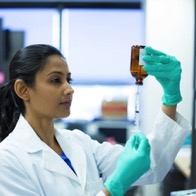 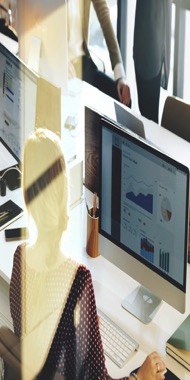 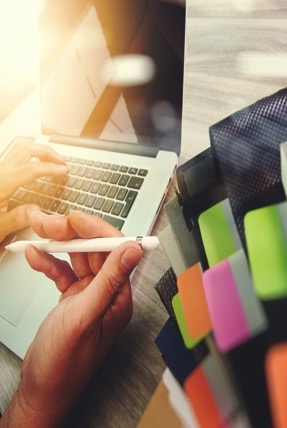 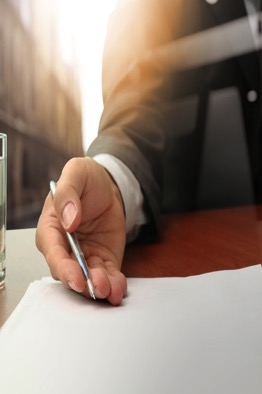 [Speaker Notes: -That’s family based sponsorship, We will now be discussing the employment based sponsorship which is also broken down into categories.  
-So we first have the EB-1 Priority Workers- which includes People of Extraordinary abilities in certain fields, then we have Outstanding Professors/Researchers and three, Managers and Executives
-Then there’s the EB-2 category which are people with advanced degrees or people with exceptional abilities including National Interest Waiver (NIW)
-The EB3 category is designated for skilled workers, professionals, or other workers.  
-EB4 is Special Immigrants
-and the EB5 is for substantial investment of upwards of a Million dollars]
EB-1 VS. EB-2 VS. EB-3
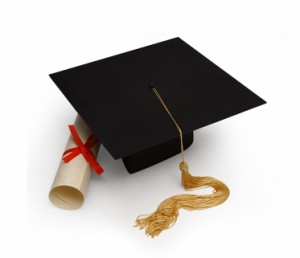 EB-3: Jobs that require a Bachelor’s degree
Employer sponsorship ALWAYS required

EB-2: Jobs that require an advanced degree (or Bach + 5)
Employer sponsorship required EXCEPT for National Interest Waiver

EB-1: Priority workers (no labor certification)
Persons of extraordinary ability (similar to the O-1 nonimmigrant category)
Employer sponsorship NOT required
Outstanding professors & researchers 
Employer sponsorship required
Multinational executives/managers
Employer sponsorship required
[Speaker Notes: -Lets briefly cover the major differences among the categories
-EB3 jobs typically require a bachelor’s degree and employer sponsorship 
-EB2 requires an advanced degree or the equivalent which is a bachelors +5 years of progressive experience.  EB2s also require employer sponsorship except for the National Interest Waiver.  
-Finally, we have the EB1 which the major difference of EB1s is that this category does not require a labor certification.  
-EB1s are further broken down to 1. Persons of extraordinary abilities similar to the O-1 
Outstanding Professor/Researcher 
Multinational Executive/ Manager.  
-All 3 of these categories require employer sponsorship except persons of extraordinary abilities which can self petition.]
November 2022
EMPLOYMENT BULLETIN
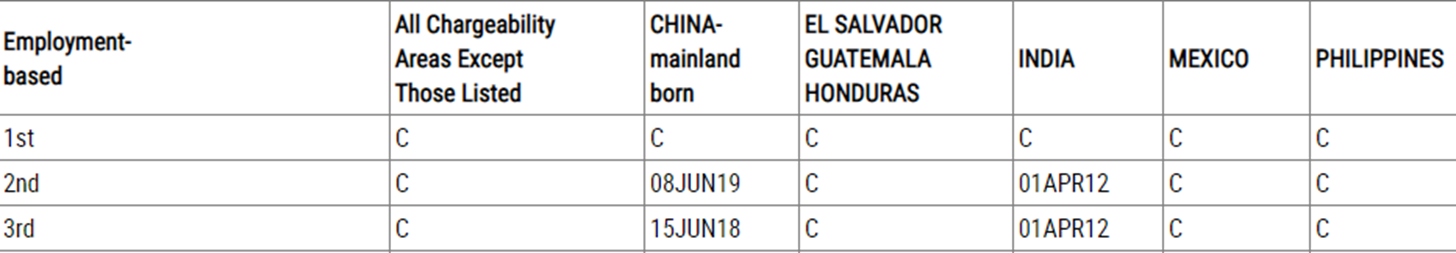 [Speaker Notes: -And again the reason for the categories is the same as the family sponsorship, there are a limited amount of green cards available yearly.  
-Same as the family based, there are priority dates, categories, and chargeability areas
-You will also need to follow the visa bulletin to monitor when a visa becomes available in your corresponding category, country of birth and priority date.  
-As an example, if I was born in China with an EB2 immigrant visa application approved with a priority date before June 1, 2018, I would not be able to file for a green card because there are no immigrant visas available for me.]
EB-1 OUTSTANDING
PROFESSOR/RESEARCHER
You must demonstrate international recognition for your outstanding achievements in a particular academic field.
You must have at least 3 years experience in teaching or research in that academic area. 
You must be entering the United States in order to pursue tenure or tenure track teaching or comparable permanent research position at a university or other institution of higher education;
Post-Doc positions do not qualify!
Must meet 2 of 6 criteria:
Evidence of receipt of major prizes or awards for outstanding achievement 
Evidence of membership in associations that require their members to demonstrate outstanding achievement 
Evidence of published material in professional publications written by others about the alien's work in the academic field
Evidence of participation, either on a panel or individually, as a judge of the work of others in the same or allied academic field
Evidence of original scientific or scholarly research contributions in the field 
Evidence of authorship of scholarly books or articles (in scholarly journals with international circulation) in the field
[Speaker Notes: -Now moving on the EB1 Outstanding Professor or Researcher, which an employer sponsorship is required.
-The other requirements are you must have 3 years of teaching or research experience, the offered position must be tenure, tenure track, or permanent research position at an institution of higher education.
-And you must demonstrate international recognition of your work in your field by meeting 2 of the 6 criteria listed here.  
-Post doc positions do not qualify based on the temporary nature of those positions.]
EB-1
EXTRAORDINARY ABILITY
Does not require a job offer or a permanent position (Post-Docs can qualify); can self-petition
Extraordinary Ability = “Level of expertise indicating that the individual is one of those few who have risen to the top of the field of endeavor” in the sciences, arts, education, business, or athletic 
Higher standard than “exceptional ability” or “outstanding”
Must meet 3 of 10 criteria:
Evidence of receipt of lesser nationally or internationally recognized prizes or awards for excellence
Evidence of your membership in associations in the field which demand outstanding achievement of their members
Evidence of published material about you in professional or major trade publications or other major media 
Evidence that you have been asked to judge the work of others, either individually or on a panel
Evidence of your original scientific, scholarly, artistic, athletic, or business-related contributions of major significance to the field
Evidence of your authorship of scholarly articles in professional or major trade publications or other major media 
Evidence that your work has been displayed at artistic exhibitions or showcases 
Evidence of your performance of a leading or critical role in distinguished organizations 
Evidence that you command a high salary or other significantly high remuneration in relation to others in the field
 Evidence of your commercial successes in the performing arts
[Speaker Notes: -Now moving on to extraordinary ability in the sciences, arts, education, business, or athletics fields 
-Where sponsorship is not required so you can self petition.  
-The definition of extraordinary ability is a level of expertise indicating the individual is one that has risen to the top of their field.  
-His is definitely a higher standard than exceptional ability or outstanding 
-In order to be eligible you must meet 3 of the 10 criteria listed here which is similar to the O-1 criteria but for the addition of evidence of your work having been displayed at exhibitions, performance of a leading or critical role in distinguished organizations, and commercial successes in the performing arts.  
-So this is a tough category to prove]
EB-2/EB-3 EMPLOYMENT-BASED
PERMANENT RESIDENCE
Step 1: Labor Certification (not required for National Interest Waiver or any EB-1 filing)
Filed by employer on behalf of foreign national
Processed under PERM system by DOL
Employer must prove that they were unable to find any minimally qualified US applicants who are ready, willing and able to fill the position
Employer establishes minimum requirements but DOL to review to make sure its consistent with internal labor statistics
Prevailing Wage Required (must be issued by National Prevailing Wage Center)
By law, all fees (attorney fee and advertising) for Step 1 must be paid by employer
[Speaker Notes: -So now that we know about the different categories, lets discuss the process of obtaining the green card for the EB2 and EB3 categories. 
-So for the EB-2 and EB-3 categories that do require a labor certification or what is normally referred to as a perm.  A perm is processed by the Dept of Labor not USCIS.  And it is filed by the employer
-The PERM is basically a test of the job market in a geographic area of intended employment to prove that there are no qualified or able US workers for the offered position.  
-The PERM process requires obtaining a Prevailing Wage Determination from the Dept of Labor to determine the salary of the job based on the duties and minimum requirements.  This is followed by Recruitment posting mandatory job ads, and if these do not yield any qualified workers, then the employer can file their PERM with the Dept of Labor which by doing so they are certifying they didn’t find any qualified candidate for the position willing to take the offered position.]
EB-2/EB-3 EMPLOYMENT-BASED
PERMANENT RESIDENCE
Step 2: Immigrant Petition for Alien Worker (Form I-140)
Filed by employer and processed by USCIS
Employer confirms sponsorship and offer of full-time permanent position and demonstrates its ability to pay the employee the prevailing wage
Employer proves that foreign worker meets all requirements for the position
Can be paid by employer or employee ($700 government fee per family)

Step 3: Adjustment of Status (Form I-485) or Consular Processing
Filed by the foreign national & family members
Foreign national and family document personal/medical/criminal/immigration history and provide personal information
Must prove that you will not be a public charge, which includes providing evidence of earnings, tax filings, health insurance, assets, liabilities, debts, credit score, credit report, etc.
Can only be filed when Priority Date is current
Can be paid by employer or employee ($1225 government fee per applicant)
[Speaker Notes: -So lets say the perm is filed and approved.  Then step 2 of the process is the employer filing an I-140 Immigrant petition on behalf of the foreign national with USCIS  confirming its sponsorship and its ability to pay the salary determined by the Dept of Labor.  
-The I-140 is also filed to prove that the foreign national meets all the minimum requirements for the position.  
-Finally,  Step 3 of the process is the green card application
-This is now the foreign national filing their application and their family’s with their personal financial documents to prove that they are eligible for the green card.
-It is important to note, You can only move on to step 3 if there are immigrant visas available in your category and your priority date is current.]
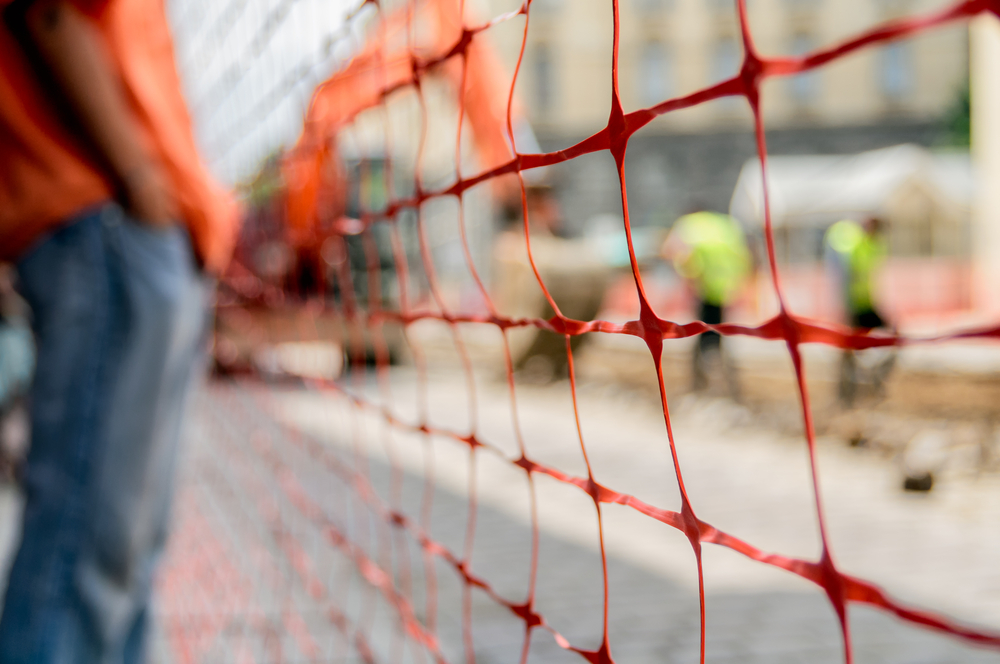 EB-2 NATIONAL INTEREST WAIVER
Aliens seeking a national interest waiver are requesting that the Labor Certification be waived because it is in the interest of the United States.  
Though the jobs that qualify for a national interest waiver are not defined by statute, national interest waivers are usually granted to those who have exceptional ability and whose employment in the United States would greatly benefit the national interest.  
Those seeking a national interest waiver may self-petition (they do not need an employer to sponsor them) and may file their labor certification directly with USCIS along with their Form I-140, Petition for Alien Worker. 
3 Criteria:
The foreign national's proposed endeavor has both substantial merit and national importance. 
The foreign national is well positioned to advance the proposed endeavor. 
On balance, it would be beneficial to the United States to waive the job offer and labor certification requirements of the EB-2 category.  
Good category for STEM Ph.D’s
[Speaker Notes: -Then finally you have heard me mention the EB2 National Interest or NIW, which is a request that the perm requirement of an EB2 is waived in the interest of the US 
-It’s granted to those with exceptional ability and whose employment would greatly benefit the US.  
-The 3 criteria that must be met is….
-This is a  good category for STEM PhD’s,  since it can be self petition so no employer sponsorship is necessary]
GENERAL IMMIGRATION 
ADVICE MOVING FORWARD
51
GENERAL ADVICE
IMMIGRATION JOURNEY
Keep copies of everything (save in the cloud)
I-20s, EADs, old passports, airplane flight confirmation emails, etc.
Employment verification letters from every employer, including yourself if self-employed (try to obtain soon after you finish employment)
If you are not sure, ask 1) your F/J advisor or 2) an immigration attorney.  Please note:
Alexa: Not an attorney
Siri: Not an attorney
Google/Bing: Not attorneys
Your best friend: Probably not an attorney
As an F/J student, there is nothing worse you can do than unauthorized employment
The actions you take today may not have an impact tomorrow, next week, next month, next year but it could come back to harm you somewhere down the road in your immigration journey
THANK YOU
Anielka Nortelus 
Attorney-at-Law

Fragomen, Del Rey, Bernsen & Loewy, LLPMiami, FL 
ANortelus@fragomen.com
53